5
Supply Chain and the Bullwhip Effects
CYCU
Prof. CK Farn

mailto: ckfarn@gmail.com
http://www.mgt.ncu.edu.tw/~ckfarn/cycu

2023.03
CYCY— Prof CK Farn
1
Supply Chain
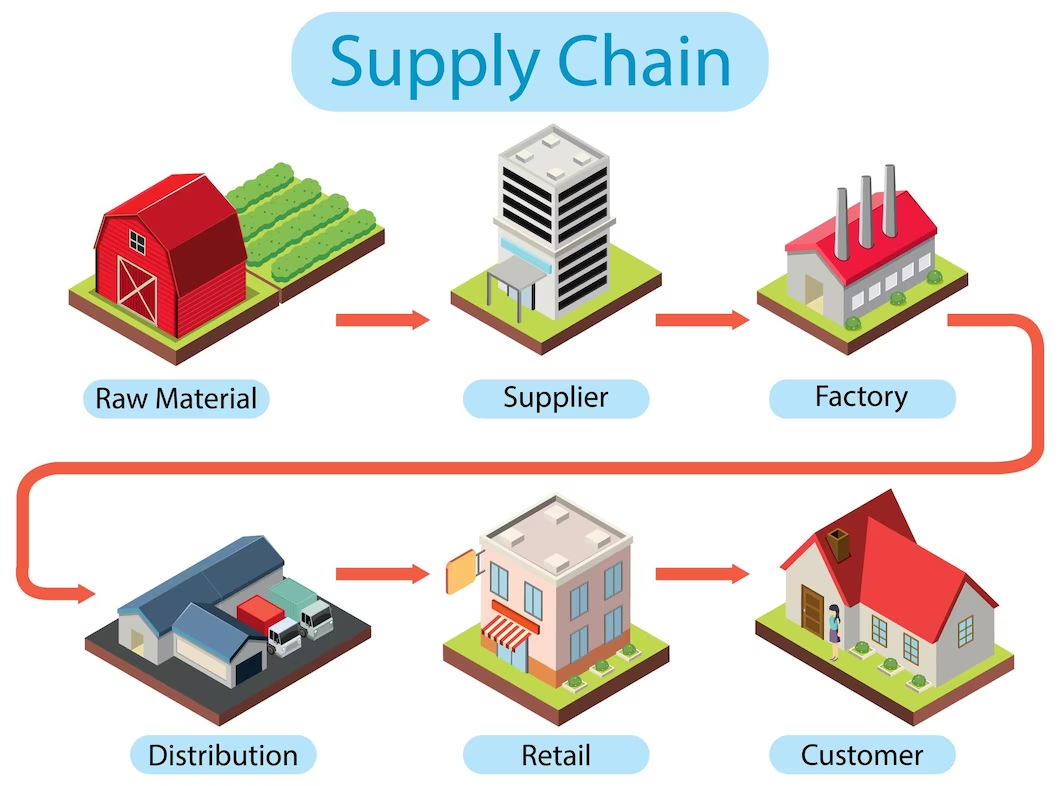 CYCY— Prof CK Farn
2
Supply Chain: Logistics
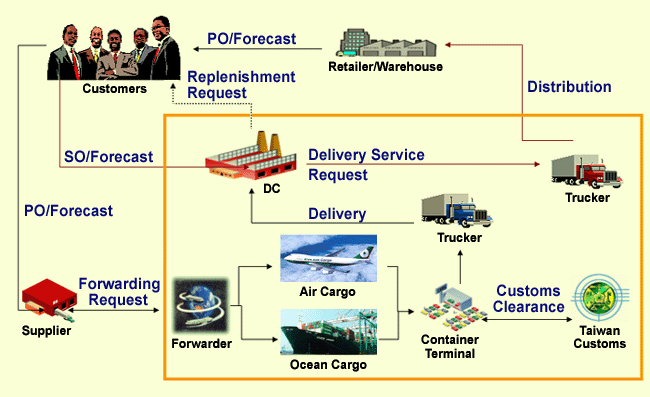 CYCY— Prof CK Farn
3
Bullwhip Effects
A supply chain phenomenon
Small fluctuations in demand at the retail level can cause progressively larger fluctuations in demand up stream: wholesale, distributor, manufacturer and raw material supplier levels.
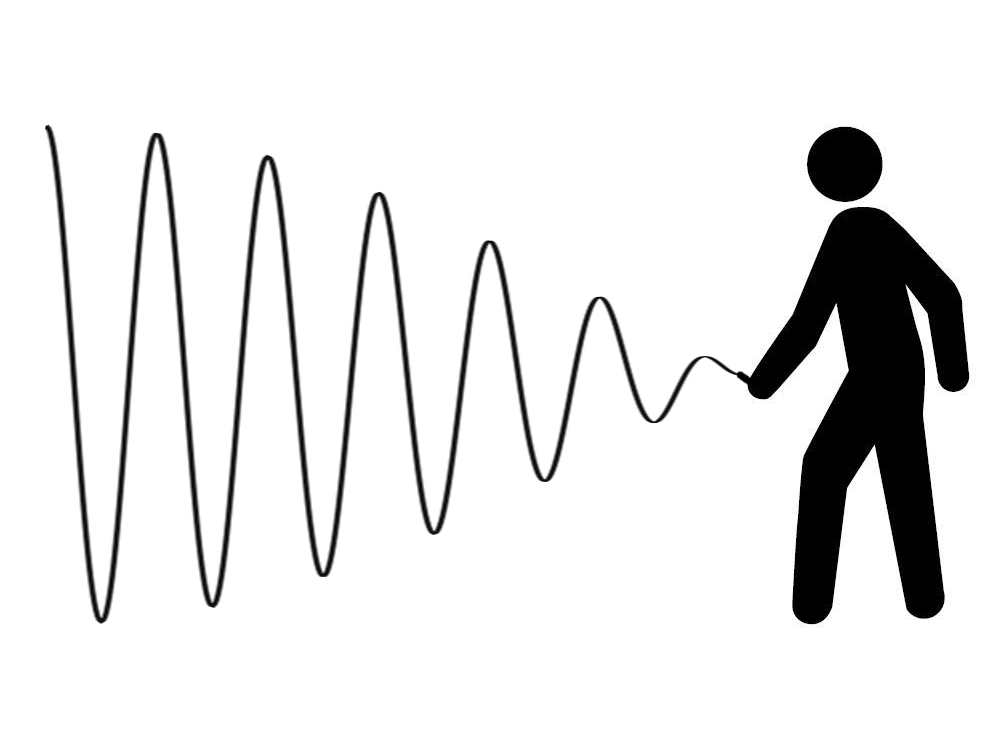 CYCY— Prof CK Farn
4
Larger fluctuations up stream
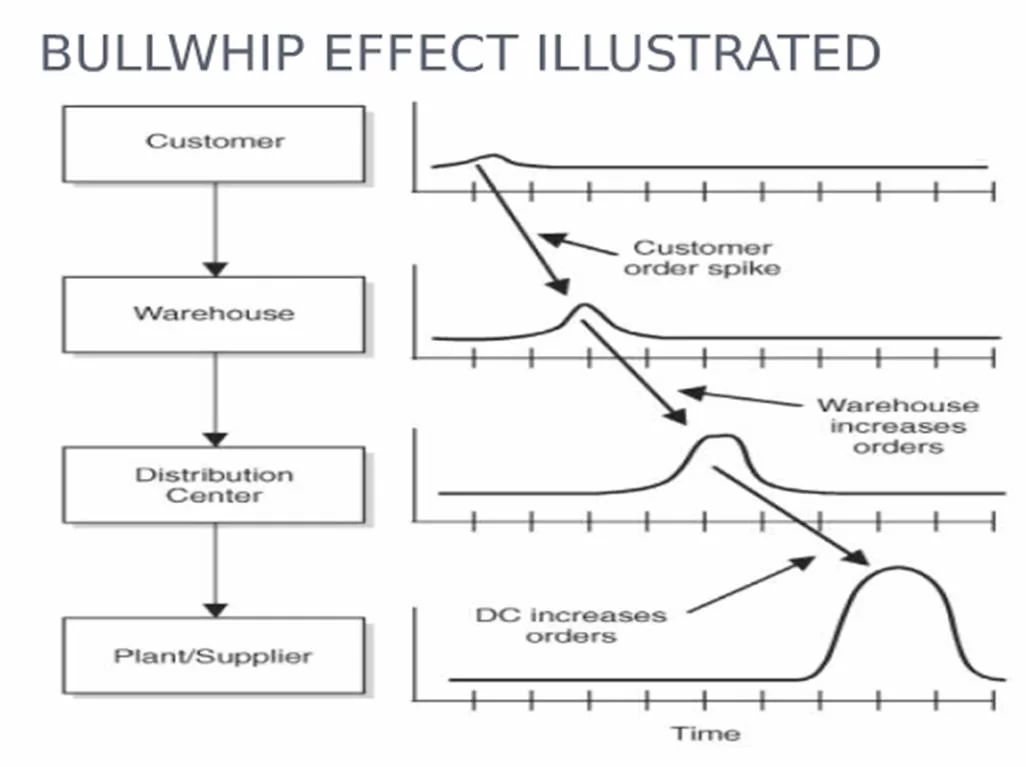 CYCY— Prof CK Farn
5
WH Order
Retailer Order
Customer
Demand
Production
Plan
Supply chain dynamics
Order Qty
Time
Source: Tom Mc Guffry, Electronic Commerce and Value Chain Management, 1998
CYCY— Prof CK Farn
6
[Speaker Notes: What is shown here is how divergent these various forecasts are in relation to real demand.
Why??  Because they are developed independently from each other and are dated, and unconnected to each other and the daily fluctuations in the market]
Factors resulting in bullwhip effects
Disorganisation
Lack of communication
Free return policies
Order batching
Price variations
Demand information
Simply human greed and exaggeration
Long supply chain
Long lead-time
CYCY— Prof CK Farn
7
Counter measures
Reduce lead-time
Information sharing across the supply chain
Order smoothing
Strategic partnership
Coordinate with retailers to spread deliveries evenly
Reduce minimum batch sizes
Smaller and more frequent replenishments
CYCY— Prof CK Farn
8
Information systems
Information sharing through information systems
“See through” the POS data
Demand based replenishment
Better forecasts, rolling forecasts
CPFR: Continuous Planning, Forecast and Replenishment 
Automation of order processing
Frequent orders with smaller quantity
Smaller orders quantity
CYCY— Prof CK Farn
9
Supply chain
Evolution
https://www.youtube.com/watch?v=uDrQv8Z7owU
https://www.youtube.com/watch?v=B9OSy-JM8mQ
Value Chain
https://www.youtube.com/watch?v=MC_hByD8nBY
Logistics
https://www.youtube.com/watch?v=YugqpSfG87Y
CYCY— Prof CK Farn
10